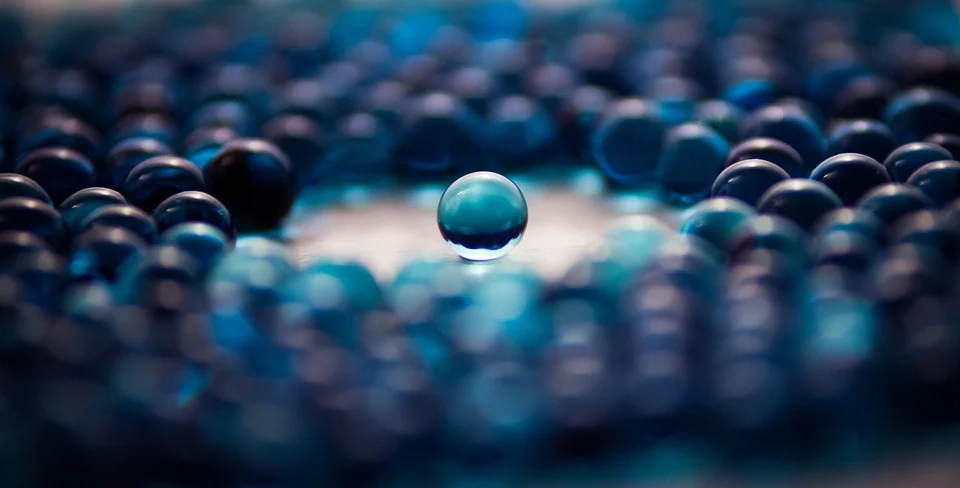 Nurturing and Weaving Networks Peer Assist
We would like to share some other events coming up
9/3/23 4-5.30pm Time to reflect and share about the Nurturing and Weaving Networks SIG
6/4/23 4.30-5.30pm Peer Assist using Troika Consulting (Liberating structures)
20/4/23 12-1pm Social Network Mapping
27/4/23 5-5.30pm Network Maturity Matrix
There is also a session 9/3/23 12-1 exploring the compassion paradox with the liberating structure wicked questions
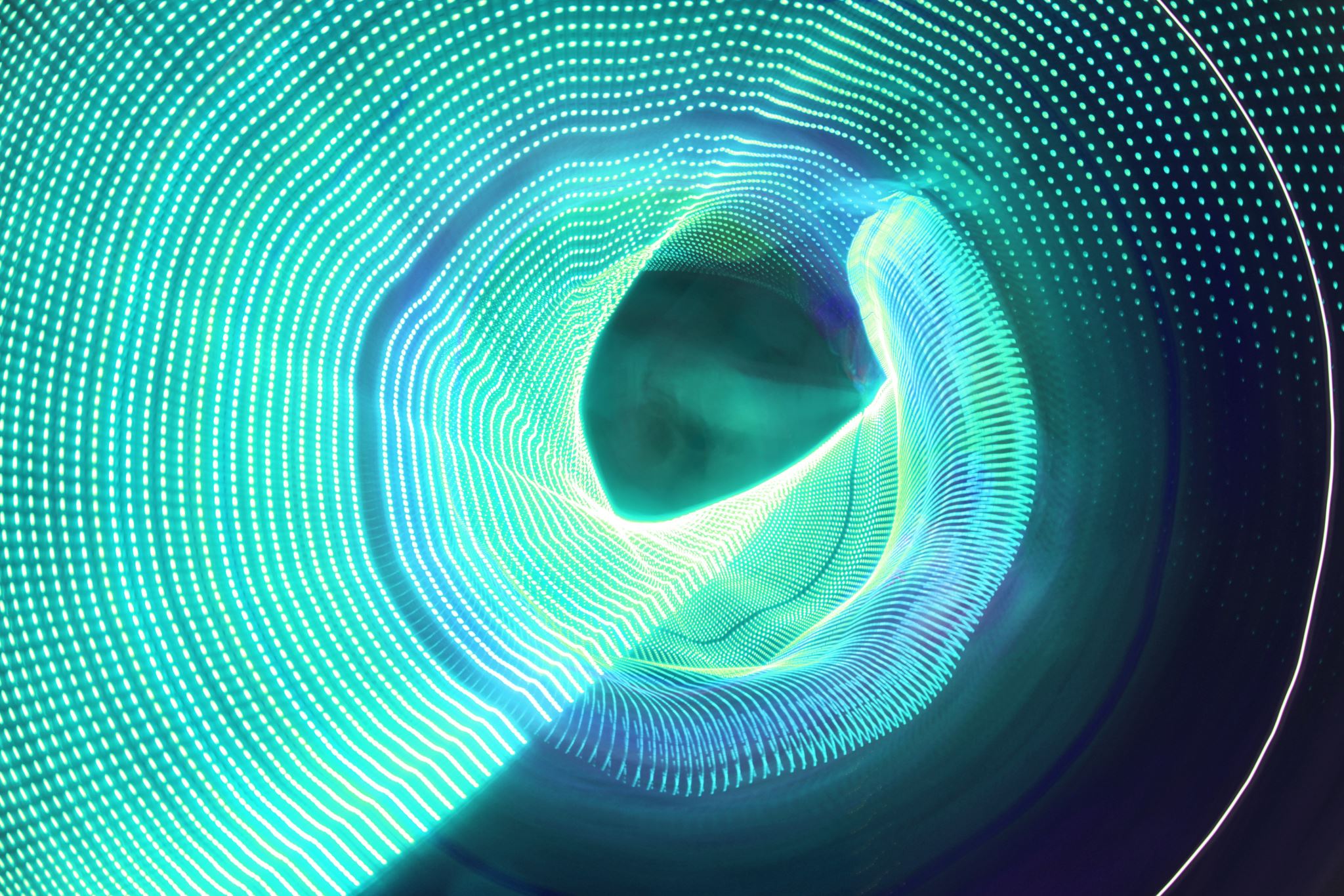 February 2023 session Peer Assist
Attribution: June Holley
Overview of Today’s session
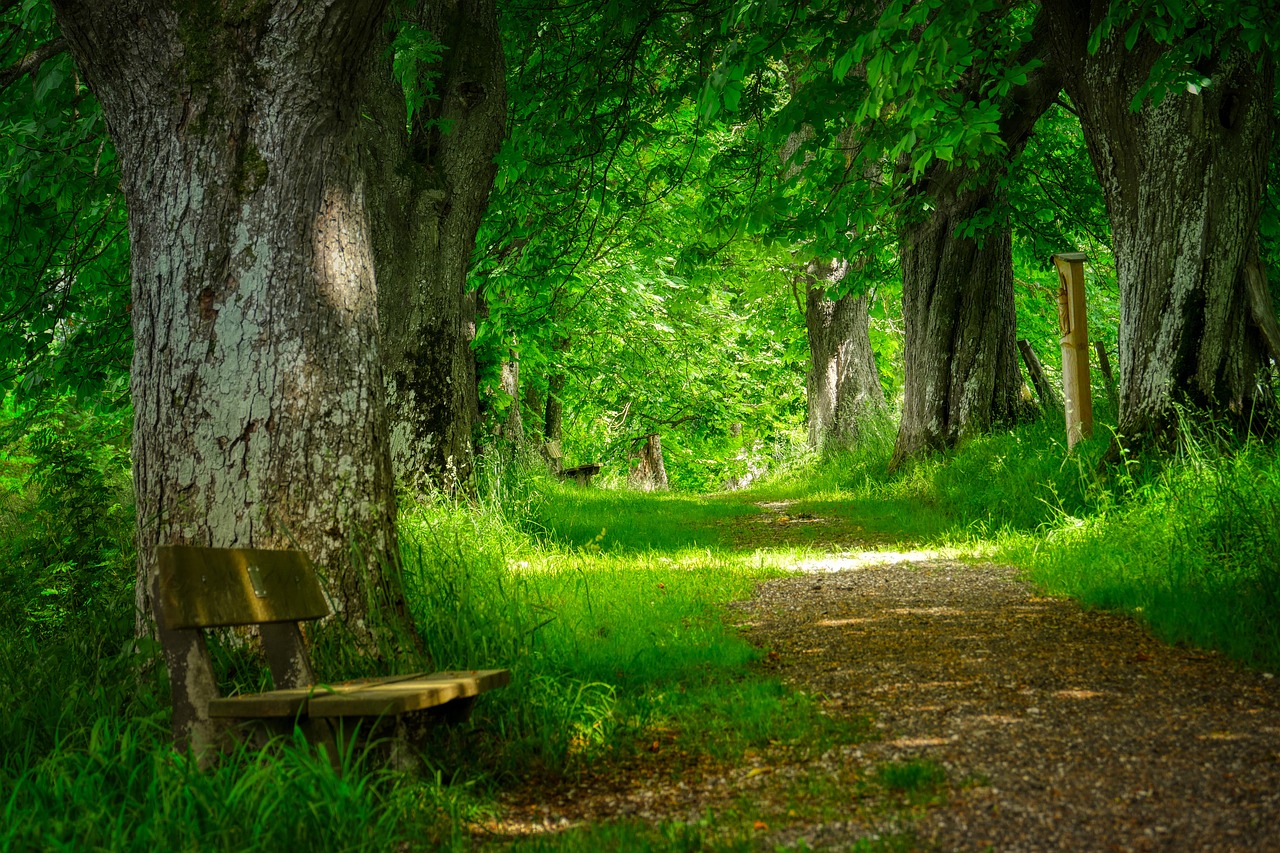 Moment to pause
Overview of Peer Asist
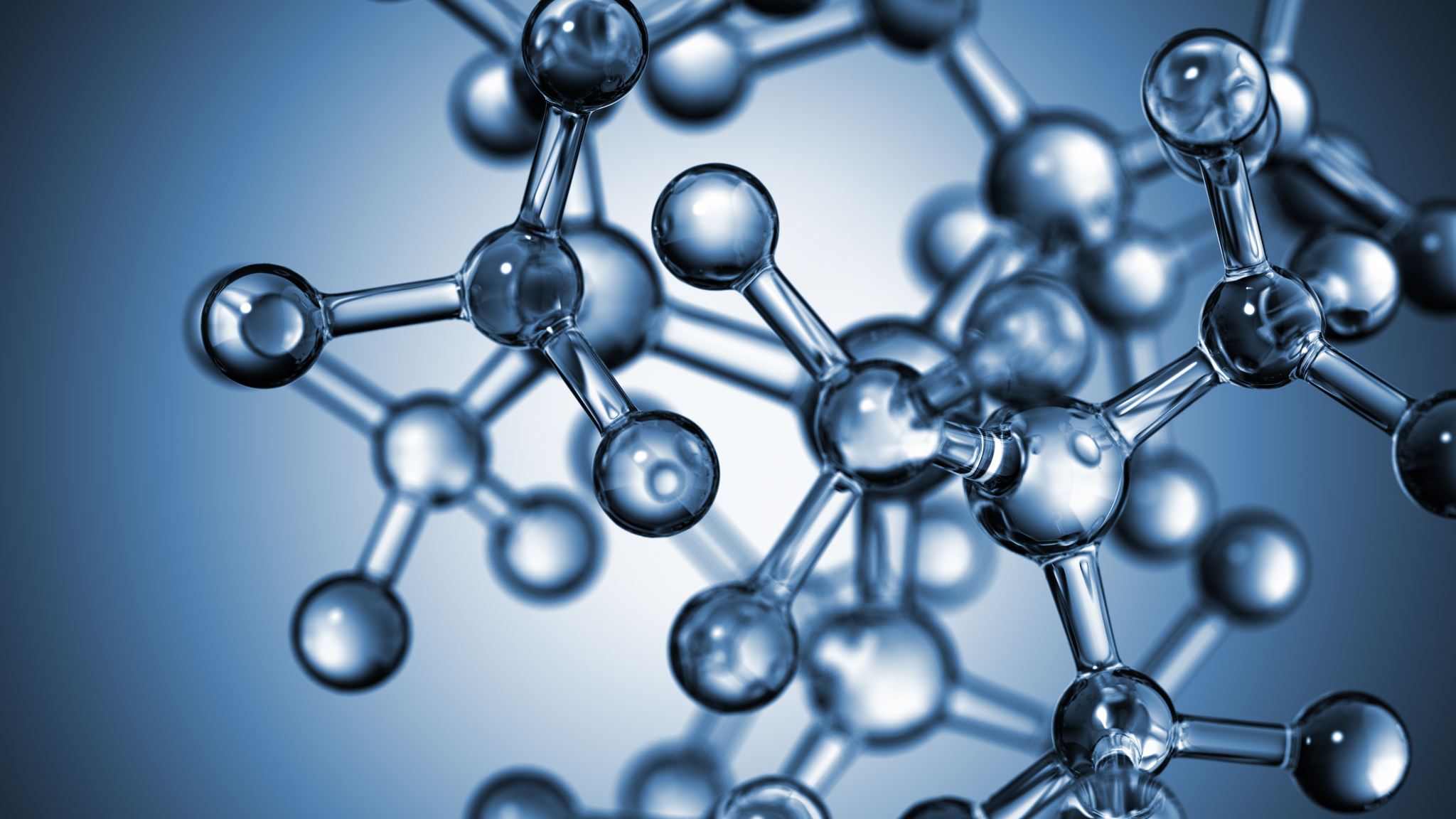 The value of a Community of Practice
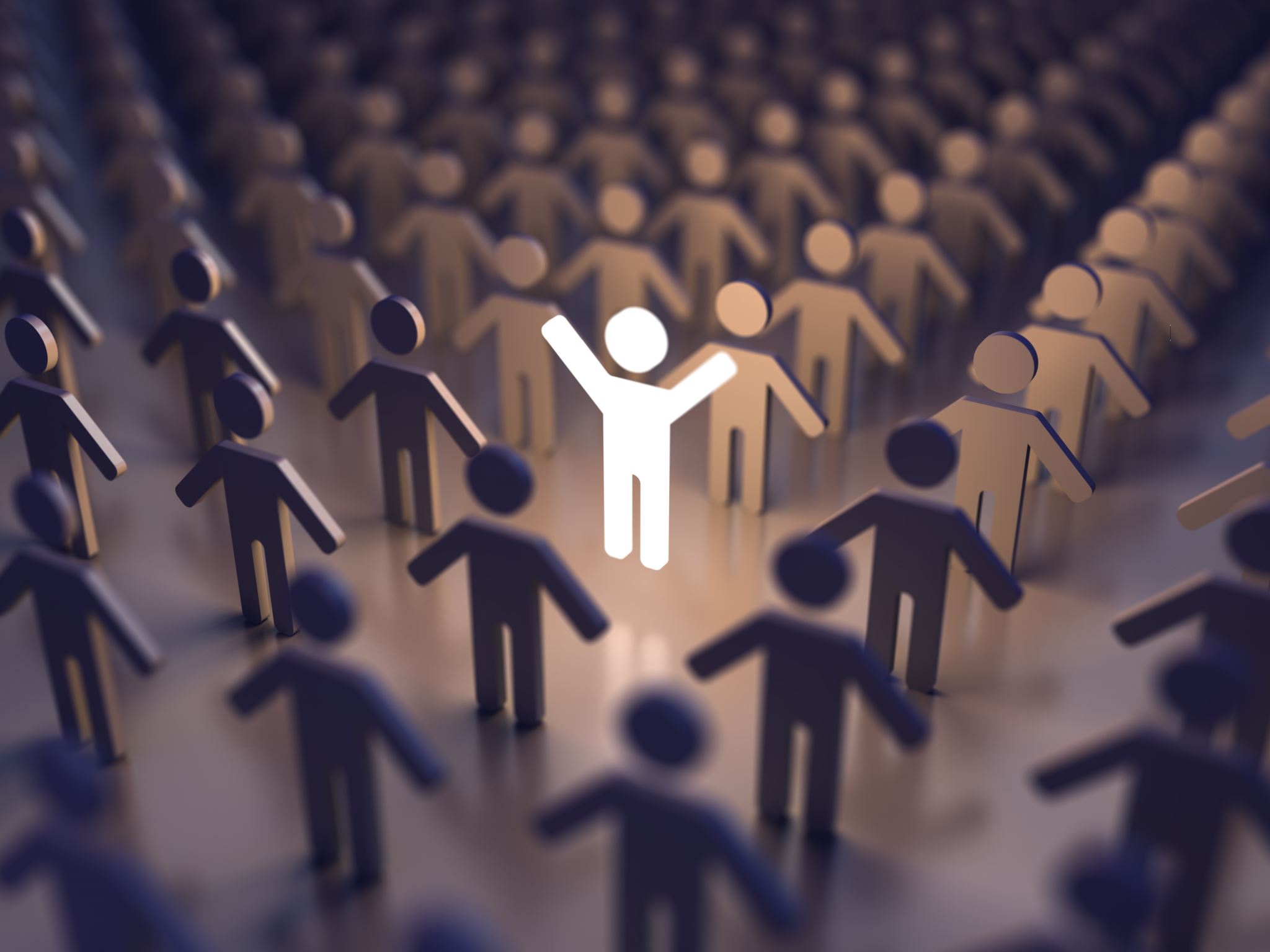 Chance to practice
Introduce yourselves 2min
One of you present a networking challenge you have to the group 5min
The group ask clarifying questions 5min
The person presenting the challenge now listens (may choose to go off camera) while the peers discuss the challenges and any ideas or resources they think may help 10min
The person presenting the challenge feedbacks what they learned and anything they may try 5min
Those who have been assisting discuss how the process was for them around how it may help their work or what they learned 5min
Decide if the group want to carry on any conversations and share emails
Reflection using the chat box please complete the sentence
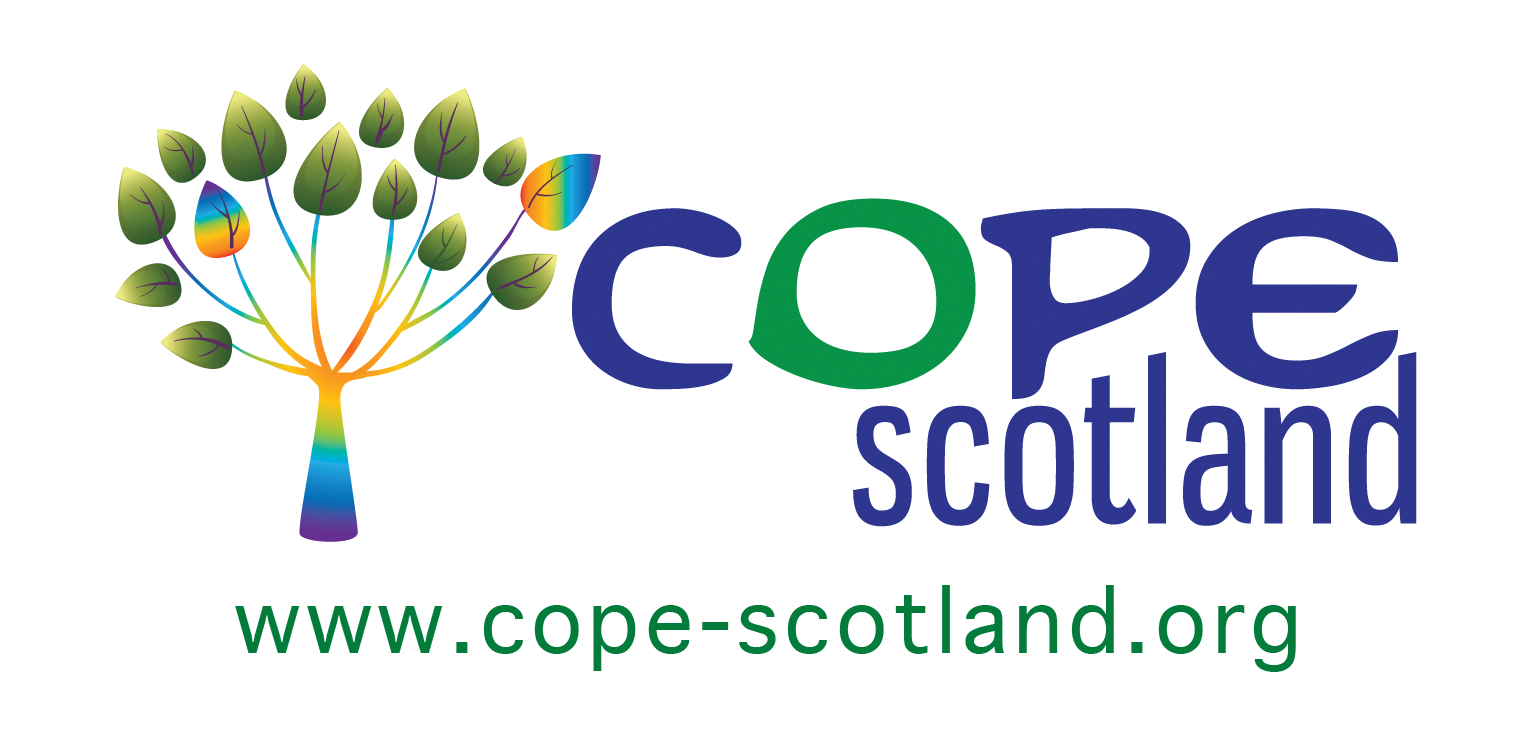 The support of peers offers………………….
Following the session today  ………………
Next I would value……….

Thank you for your time and contribution
For more information please contact
Hilda Campbell
Hilda@cope-scotland.org
www.cope-scotland.org
@COPEScotland
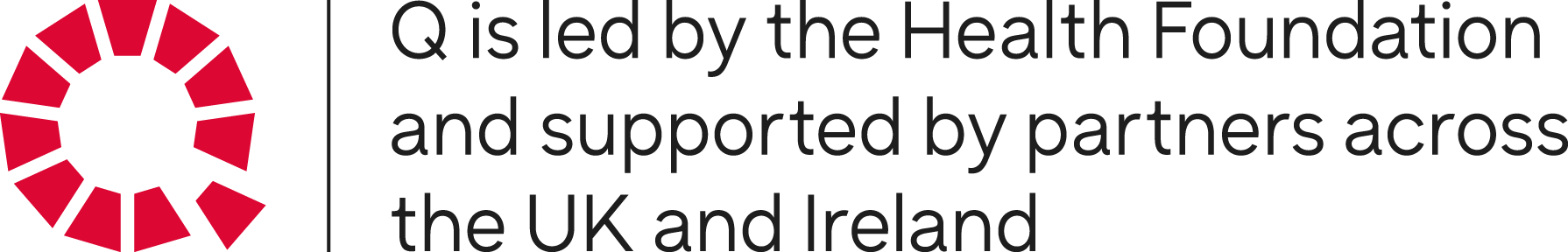